ESCUELA NORMAL DE EDUCACION PREESOCLAR DEL ESTADO DE COAHUILA
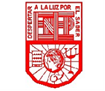 Nombre del estudiante normalista: Andrea Elizabeth Aguirre Rodríguez
 
Grado: 3    Sección: B   Numero de lista: 01

Institución de practica: Jardín de niños Ma. Guadalupe Valdés de Salinas 

Clave: 05EJN0054E  Zona escolar: 106    

Grado en el que se realiza su practica: Primero y Segundo Sección: A

Nombre del profesor(a) Titular: Ana Gabriela Chacón de la Peña  

Total de alumnos: 32                           Periodo de practica: 21 de noviembre al 02 de diciembre 2022
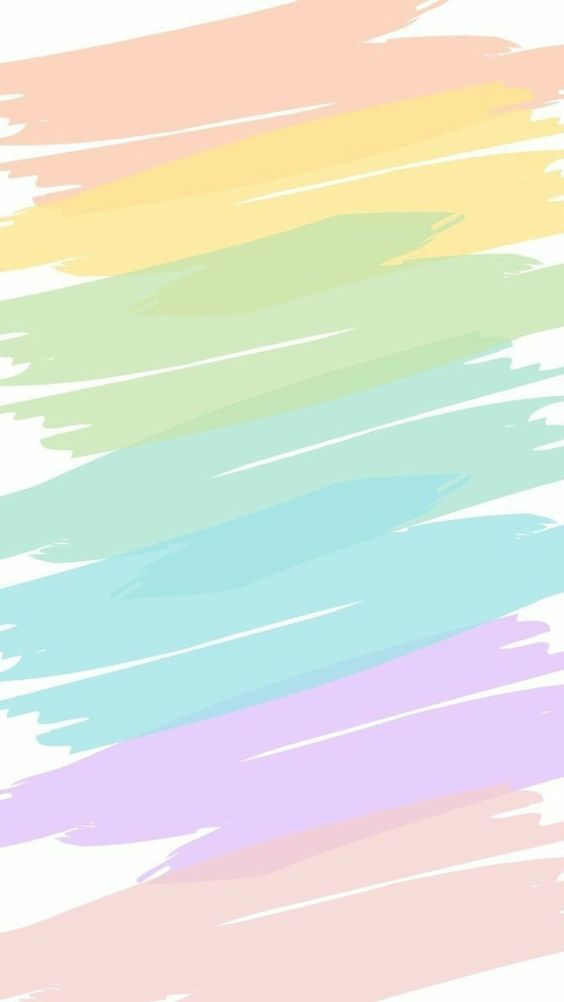 INSTRUMENTOS
DE 
EVALUACION
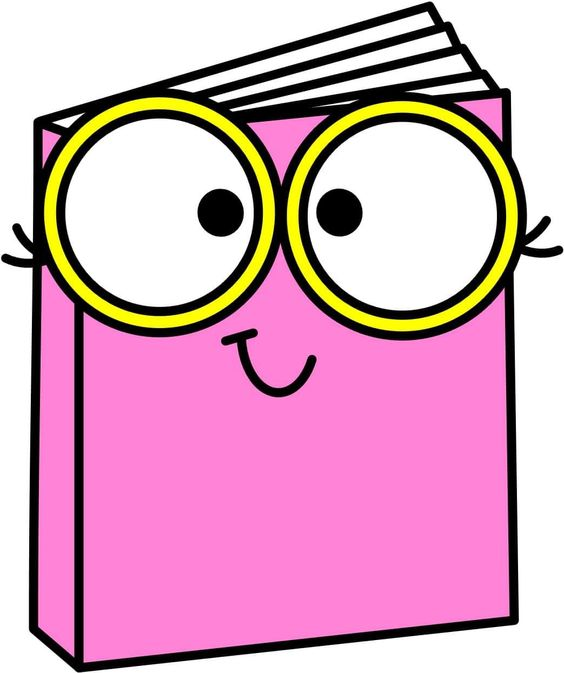 INSTRUMENTO DE EVALUACION: LISTA DE COTEJO
Jardín de niños Ma. Guadalupe Valdés de Salinas 
Clave: 05EJN0054E  Zona escolar: 106  
Calle 18 N°1630  CP. 25225, saltillo Coahuila colonia: Brisas Poniente
Grado:  1 y 2° Sección: A 
Fecha: 21 de noviembre al 02 de diciembre del 2022
INSTRUMENTO DE EVALUACION: PRUEBA OBJETIVA
Jardín de niños Ma. Guadalupe Valdés de Salinas 
Clave: 05EJN0054E  Zona escolar: 106  
Calle 18 N°1630  CP. 25225, saltillo Coahuila colonia: Brisas Poniente
Grado:  1 y 2° Sección: A 
Fecha: 21 de noviembre al 02 de diciembre del 2022
ACTIVIDAD: GLOBO NO NEWTONIANO
REGISTRO DE OBSERVACION: 
REALIZA Y ORGANIZA SEGÚN TUS SABERES PREVIOS LA SIGUIENTE TABLA DE ACUERDO A LO OBSERVADO EN EL EXPERIENTO.
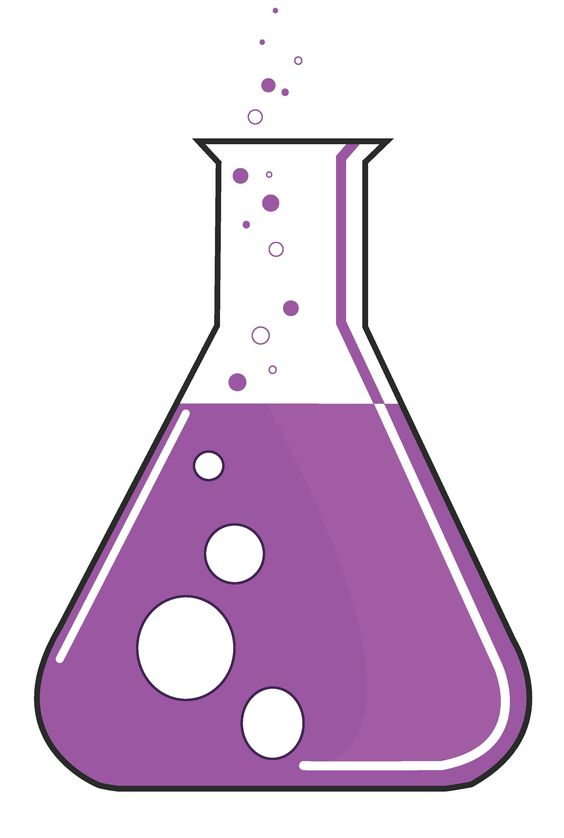 INSTRUMENTO DE EVALUACION: ESCALA ESTIMATIVA
Jardín de niños Ma. Guadalupe Valdés de Salinas 
Clave: 05EJN0054E  Zona escolar: 106  
Calle 18 N°1630  CP. 25225, saltillo Coahuila colonia: Brisas Poniente
Grado:  1 y 2° Sección: A 
Fecha: 21 de noviembre al 02 de diciembre del 2022